Mastering NT Greek
Vocabulary Builder:  Unit 8

Erasmian or Seminary Type Pronunciations
English  Greek
Greek  English
Vocabulary Builder:  Unit 8     Gr  Eng
You can click any where on the screen to bring up the translated word 
Hit Next/Previous button to go to the next/previous word

Click on any title to return to the very beginning
To Full Word List
Previous
Next
Vocabulary Builder:  Unit 8     Gr  Eng
Previous
Next
Vocabulary Builder:  Unit 8     Gr  Eng
ἐκείνος,  -η,  -ο
that (one) 	 			243
Previous
Next
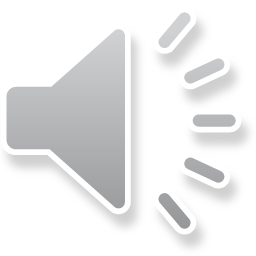 Vocabulary Builder:  Unit 8     Gr  Eng
Previous
Next
Vocabulary Builder:  Unit 8     Gr  Eng
μέγας,  μεγάλη,  μέγα
large, great	 			243
Previous
Next
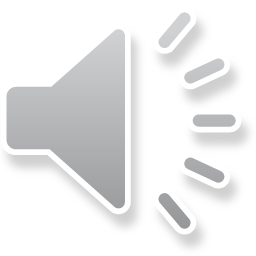 Vocabulary Builder:  Unit 8     Gr  Eng
Previous
Next
Vocabulary Builder:  Unit 8     Gr  Eng
πίστις,  -εως,  ἡ
faith, belief, trust	 		243
Previous
Next
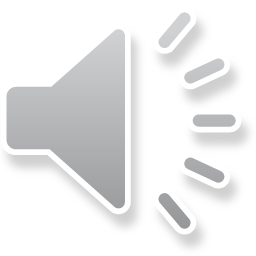 Vocabulary Builder:  Unit 8     Gr  Eng
Previous
Next
Vocabulary Builder:  Unit 8     Gr  Eng
πιστεύω
I believe (in), have faith (in)		241
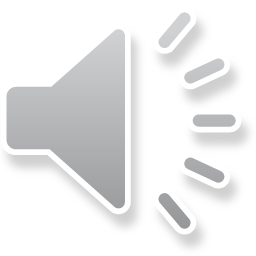 Previous
Next
Vocabulary Builder:  Unit 8     Gr  Eng
Previous
Next
Vocabulary Builder:  Unit 8     Gr  Eng
οὐδείς,  οὐδεμία,  οὐδέν
no one, none, nothing 			234
Previous
Next
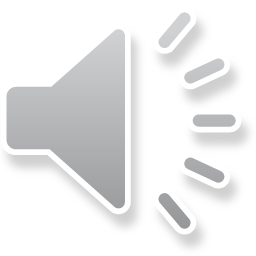 Vocabulary Builder:  Unit 8     Gr  Eng
Previous
Next
Vocabulary Builder:  Unit 8     Gr  Eng
ἅγιος,  -α,  -ον
holy, consecrated, saints (pl.) 	233
Previous
Next
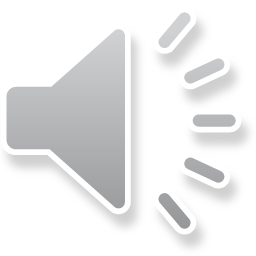 Vocabulary Builder:  Unit 8     Gr  Eng
Previous
Next
Vocabulary Builder:  Unit 8     Gr  Eng
ἀποκρίνομαι
I answer, reply 	 			231
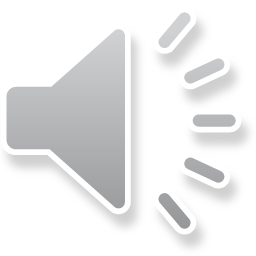 Previous
Next
Vocabulary Builder:  Unit 8     Gr  Eng
Previous
Next
Vocabulary Builder:  Unit 8     Gr  Eng
ὄνομα,  -ατος, τό
name, title, reputation  			230
Previous
Next
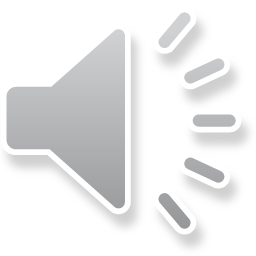 Vocabulary Builder:  Unit 8     Gr  Eng
Previous
Next
Vocabulary Builder:  Unit 8     Gr  Eng
γινώσκω
I know, learn, realize 			222
Previous
Next
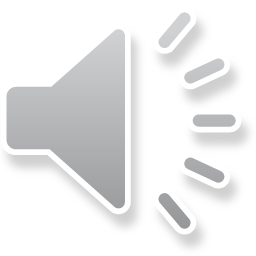 Vocabulary Builder:  Unit 8     Gr  Eng
Previous
Next
Vocabulary Builder:  Unit 8     Gr  Eng
ὑπό
by (Gen.)  				220
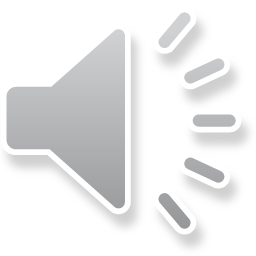 Previous
Next
Vocabulary Builder:  Unit 8     Gr  Eng
Previous
Next
Vocabulary Builder:  Unit 8     Gr  Eng
ἐκείνος,  -η,  -ο   that (one)             ἅγιος,  -α,  -ον   holy μέγας, μεγάλη, μέγα large, great   ἀποκρίνομαι   I answer πίστις,  -εως,  ἡ  faith, trust             ὄνομα,  -ατος, τό name  
πιστεύω   I believe (in)                        γινώσκω  I know 
οὐδείς, οὐδεμία, οὐδέν no one       ὑπό   by (Gen.)
Previous
Next
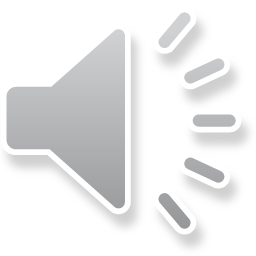 Vocabulary Builder:  Unit 8     Gr  Eng
Back to Full Word List
Again
Finished
Vocabulary Builder:  Unit 8     Gr  Eng
You can click any where on the screen to bring up the translated word 
Hit Next/Previous button to go to the next/previous word

Click on any title to return to the very beginning
To Full Word List
Previous
Next
Vocabulary Builder:  Unit 8     Gr  Eng
Previous
Next
Vocabulary Builder:  Unit 8     Gr  Eng
ἐκείνος,  -η,  -ο
that (one) 	 			243
Previous
Next
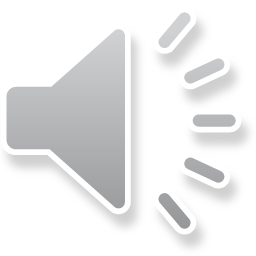 Vocabulary Builder:  Unit 8     Gr  Eng
Previous
Next
Vocabulary Builder:  Unit 8     Gr  Eng
μέγας,  μεγάλη,  μέγα
large, great	 			243
Previous
Next
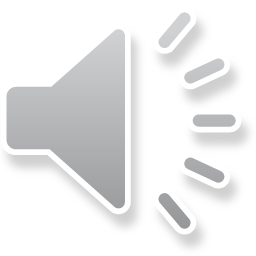 Vocabulary Builder:  Unit 8     Gr  Eng
Previous
Next
Vocabulary Builder:  Unit 8     Gr  Eng
πίστις,  -εως,  ἡ
faith, belief, trust	 		243
Previous
Next
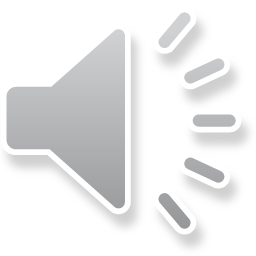 Vocabulary Builder:  Unit 8     Gr  Eng
Previous
Next
Vocabulary Builder:  Unit 8     Gr  Eng
πιστεύω
I believe (in), have faith (in)		241
Previous
Next
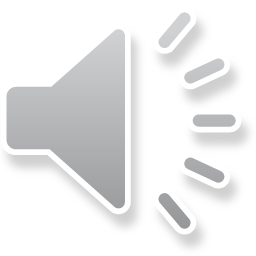 Vocabulary Builder:  Unit 8     Gr  Eng
Previous
Next
Vocabulary Builder:  Unit 8     Gr  Eng
οὐδείς,  οὐδεμία,  οὐδέν
no one, none, nothing 			234
Previous
Next
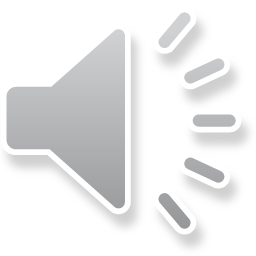 Vocabulary Builder:  Unit 8     Gr  Eng
Previous
Next
Vocabulary Builder:  Unit 8     Gr  Eng
ἅγιος,  -α,  -ον
holy, consecrated, saints (pl.) 	233
Previous
Next
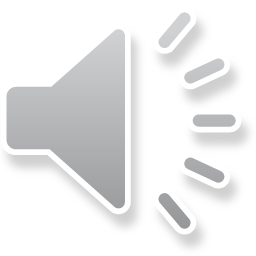 Vocabulary Builder:  Unit 8     Gr  Eng
Previous
Next
Vocabulary Builder:  Unit 8     Gr  Eng
ἀποκρίνομαι
I answer, reply 	 			231
Previous
Next
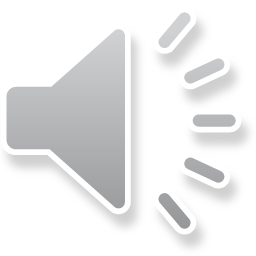 Vocabulary Builder:  Unit 8     Gr  Eng
Previous
Next
Vocabulary Builder:  Unit 8     Gr  Eng
ὄνομα,  -ατος, τό
name, title, reputation  			230
Previous
Next
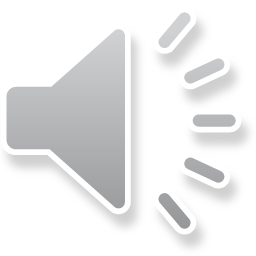 Vocabulary Builder:  Unit 8     Gr  Eng
Previous
Next
Vocabulary Builder:  Unit 8     Gr  Eng
γινώσκω
I know, learn, realize 			222
Previous
Next
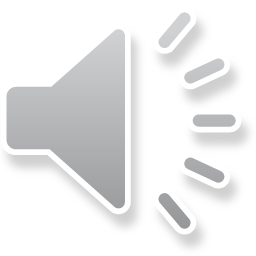 Vocabulary Builder:  Unit 8     Gr  Eng
Previous
Next
Vocabulary Builder:  Unit 8     Gr  Eng
ὑπό
by (Gen.)  				220
Previous
Next
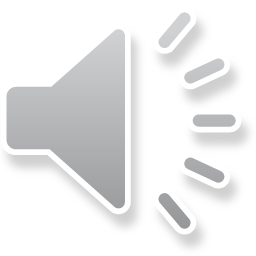 Vocabulary Builder:  Unit 8     Gr  Eng
Previous
Next
Vocabulary Builder:  Unit 8     Gr  Eng
ἐκείνος,  -η,  -ο   that (one)             ἅγιος,  -α,  -ον   holy μέγας, μεγάλη, μέγα large, great   ἀποκρίνομαι   I answer πίστις,  -εως,  ἡ  faith, trust             ὄνομα,  -ατος, τό name  
πιστεύω   I believe (in)                        γινώσκω  I know 
οὐδείς, οὐδεμία, οὐδέν no one       ὑπό   by (Gen.)
Previous
Next
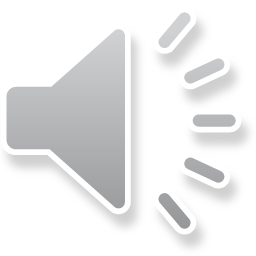 Vocabulary Builder:  Unit 8     Gr  Eng
Back to Full Word List
Again
Finished